4.7 Provision of Tsunami Information Services for the Maritime Community


Chip McCreery
Director, Pacific Tsunami Warning Center
Yuji Nishimae
Chair, ICG/PTWS
Global Background
Maritime tsunami products were requested of TSPs for all ocean basins through the TOWS-WG Task Team on Watch Operations by the IHO’s World-Wide Navigational Warning System (WWNWS)
Purpose is to aid NAVAREA Coordinators in advising ships at sea about potential tsunami hazards when ships are approaching ports
General guidelines on the content and procedures for TSP implementation were constructed with input from the WWNWS.
Global Background
PTWS Background
PTWC Background
PTWC agreed to be the only TSP within the PTWS to implement these products since it covers the entire PTWS service area.
A test dissemination of these products was conducted during PacWave 24 exercise
PTWC has developed the software and a draft guide on the products to include as an annex to the User’s Guide for PTWC Products for the PTWS
Questions regarding the products and their procedures were addressed in a call with representatives of the WWNWS on February 6, 2025
Now seeking ICG/PTWS approval to implement these products later this year
21 Global NAVAREAS (unofficial)
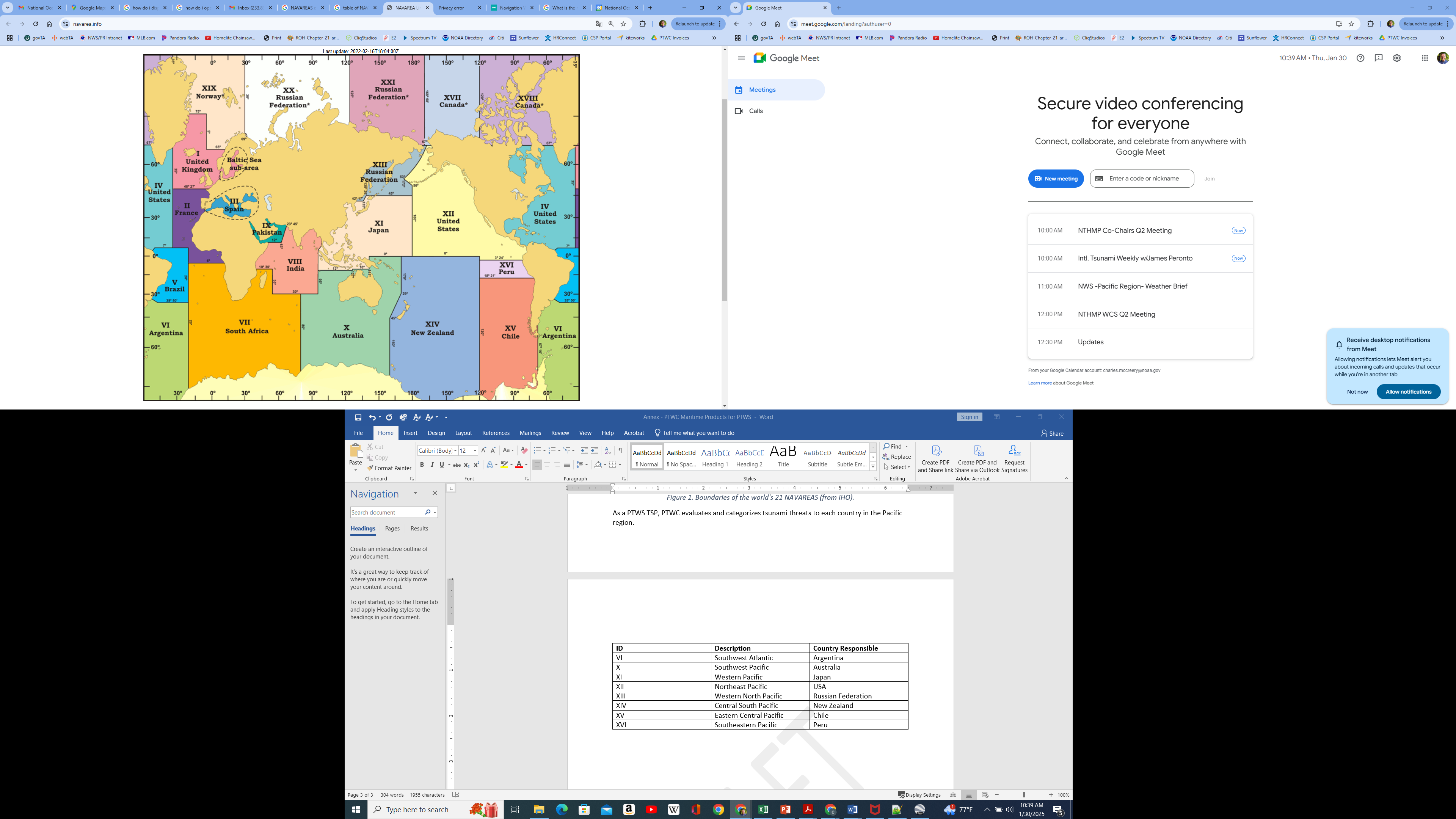 Responsible Countries
Adjacent PTWS Coasts
Key Characteristics
Maritime Message would be issued only when tsunami amplitudes are forecast to be 0.3m or larger along any PTWS coast.
Message will name the affected NAVAREAS and the adjacent countries or territories that have a forecast of 0.3m or greater.
Messages only re-issued if the tsunami forecast changes.
Final Maritime Message issued with final TSP product for the PTWS.
Content of the Maritime Messages was made very concise.
Maritime Messages disseminated only by email.
Sample Timeline
Sample PTWC TSP Threat Forecast
TEST... TSUNAMI THREAT FORECAST...UPDATED ...TEST
-------------------------------------------------
 
  * THIS IS A TEST MESSAGE. TSUNAMI WAVES REACHING MORE THAN 3
    METERS ABOVE THE TIDE LEVEL ARE POSSIBLE ALONG SOME COASTS
    OF
 
      EL SALVADOR... AND GUATEMALA.
 
  * THIS IS A TEST MESSAGE. TSUNAMI WAVES REACHING 1 TO 3 METERS
    ABOVE THE TIDE LEVEL ARE POSSIBLE ALONG SOME COASTS OF
 
      COSTA RICA... ECUADOR... MEXICO... NICARAGUA... PANAMA...
      AND PERU.
 
  * THIS IS A TEST MESSAGE. TSUNAMI WAVES REACHING 0.3 TO 1
    METERS ABOVE THE TIDE LEVEL ARE POSSIBLE FOR SOME COASTS OF
 
      COLOMBIA.
Corresponding Maritime Message
MARITIME TSUNAMI THREAT MESSAGE NUMBER 01
NWS PACIFIC TSUNAMI WARNING CENTER HONOLULU HI
1853 UTC TUE FEB 4 2025

THIS MESSAGE IS FOR NAVAREA XII, AND NAVAREA XVI.

A TSUNAMI THREAT IS OCCURING.

A TSUNAMI MAY HAVE BEEN GENERATED BY AN EARTHQUAKE WITH A
PRELIMINARY MAGNITUDE OF 8.6 THAT OCCURRED NEAR THE COAST OF
GUATEMALA AT 1844 UTC ON TUESDAY FEBRUARY 4 2025.

HAZARDOUS TSUNAMI WAVES ARE FORECAST FOR SOME COASTS OF COLOMBIA,
COSTA RICA, ECUADOR, EL SALVADOR, GUATEMALA, MEXICO, NICARAGUA,
PANAMA, AND PERU.

TSUNAMI WAVES ARE NOT A HAZARD TO SHIPS IN DEEP WATER BUT CAN
CAUSE STRONG CURRENTS AND RAPID SEA LEVEL CHANGES IN SHALLOW
WATER AS WELL AS INUNDATION OF THE COAST.

SHIPS APPROACHING THE COAST SHOULD CONSULT LOCAL AUTHORITIES
REGARDING LOCAL CONDITIONS AND ADVICES.
Sample Updated TSP Threat Forecast
TEST... TSUNAMI THREAT FORECAST...UPDATED ...TEST
-------------------------------------------------

  * THIS IS A TEST MESSAGE. TSUNAMI WAVES REACHING MORE THAN 3
    METERS ABOVE THE TIDE LEVEL ARE POSSIBLE ALONG SOME COASTS
    OF

      EL SALVADOR... GUATEMALA... AND MEXICO.

  * THIS IS A TEST MESSAGE. TSUNAMI WAVES REACHING 1 TO 3 METERS
    ABOVE THE TIDE LEVEL ARE POSSIBLE ALONG SOME COASTS OF

      ANTARCTICA... COSTA RICA... ECUADOR... AND NICARAGUA.

  * THIS IS A TEST MESSAGE. TSUNAMI WAVES REACHING 0.3 TO 1
    METERS ABOVE THE TIDE LEVEL ARE POSSIBLE FOR SOME COASTS OF

      AMERICAN SAMOA... AUSTRALIA... CHILE... COLOMBIA... COOK
      ISLANDS... FIJI... FRENCH POLYNESIA... HAWAII...
      INDONESIA... JAPAN... KERMADEC ISLANDS... KIRIBATI...
      MARSHALL ISLANDS... NEW CALEDONIA... NEW ZEALAND...
      NIUE... NORTHWESTERN HAWAIIAN ISLANDS... PANAMA... PAPUA
      NEW GUINEA... PERU... PITCAIRN ISLANDS... SAMOA... SOLOMON
      ISLANDS... TOKELAU... TONGA... VANUATU... AND WALLIS AND
      FUTUNA.
Updated Maritime Message
MARITIME TSUNAMI THREAT MESSAGE NUMBER 02
NWS PACIFIC TSUNAMI WARNING CENTER HONOLULU HI
1905 UTC TUE FEB 4 2025

THIS MESSAGE IS FOR NAVAREA X, NAVAREA XI, NAVAREA XII, NAVAREA
XIV, NAVAREA XV, AND NAVAREA XVI.

A TSUNAMI THREAT IS OCCURING.

A TSUNAMI WAS GENERATED BY AN EARTHQUAKE WITH A PRELIMINARY
MAGNITUDE OF 8.6 THAT OCCURRED NEAR THE COAST OF GUATEMALA
AT 1844 UTC ON TUESDAY FEBRUARY 4 2025.

HAZARDOUS TSUNAMI WAVES ARE FORECAST FOR SOME COASTS OF AMERICAN
SAMOA, ANTARCTICA, AUSTRALIA, CHILE, COLOMBIA, COOK ISLANDS,
COSTA RICA, ECUADOR, EL SALVADOR, FIJI, FRENCH POLYNESIA,
GUATEMALA, HAWAII, INDONESIA, JAPAN, KERMADEC ISLANDS, KIRIBATI,
MARSHALL ISLANDS, MEXICO, NEW CALEDONIA, NEW ZEALAND, NICARAGUA,
NIUE, NORTHWESTERN HAWAIIAN ISLANDS, PANAMA, PAPUA NEW GUINEA,
PERU, PITCAIRN ISLANDS, SAMOA, SOLOMON ISLANDS, TOKELAU, TONGA,
VANUATU, AND WALLIS AND FUTUNA.
Updated Maritime Message
TSUNAMI WAVES ARE NOT A HAZARD TO SHIPS IN DEEP WATER BUT CAN
CAUSE STRONG CURRENTS AND RAPID SEA LEVEL CHANGES IN SHALLOW
WATER AS WELL AS INUNDATION OF THE COAST.

SHIPS APPROACHING THE COAST SHOULD CONSULT LOCAL AUTHORITIES
REGARDING LOCAL CONDITIONS AND ADVICES.
Final Maritime Message
MARITIME TSUNAMI THREAT MESSAGE NUMBER 03
NWS PACIFIC TSUNAMI WARNING CENTER HONOLULU HI
1525 UTC TUE FEB 5 2025

THIS MESSAGE IS FOR NAVAREA X, NAVAREA XI, NAVAREA XII, NAVAREA
XIV, NAVAREA XV, AND NAVAREA XVI.

THE TSUNAMI THREAT HAS NOW LARGELY PASSED.

THE TSUNAMI THREAT FROM AN EARTHQUAKE WITH A PRELIMINARY
MAGNITUDE OF 8.6 THAT OCCURRED NEAR THE COAST OF GUATEMALA
AT 1844 UTC ON TUESDAY FEBRUARY 4 2025 HAS NOW LARGELY PASSED.

HOWEVER, SHIPS APPROACHING THE COAST SHOULD STILL CONSULT LOCAL 
AUTHORITIES REGARDING LOCAL CONDITIONS AND ADVICES.
2/6/25 Clarifications from WWNWS
The proposed message content is fine.
Ships entering an affected NAVAREA will receive the message when they enter the affected NAVAREA as long as a final message has not yet been issued.  There is also a 250 nautical miles extension around all NAVAREAS for receiving products.
Message can be sent directly to NAVAREA Coordinators as well as to their country TWFPs and NTWCs.
Messages should only be sent to NAVAREA Coordinators of the affected NAVAREAs.
ICG Decision
Approve the PTWC implementation of maritime products for WWNWS NAVAREA Coordinators
Set a start date for the implementation that is a few months from now to allow time for some final software changes with testing, and for PTWC staff training (maybe November 1, 2025, after the September 2025 WWNWS Meeting).
Thank You